English Home Learning
Week Beginning 19.10.20
This week…
Day 1 – Grammar  - Sentence structure.

Day 2 – Introduce – reading text and answering 
         questions.

Day 3 – What is a play?

Day 4 – Write your play. 

Day 5 – Perform your play or read it out.
Day 1
Day 1 –  Sentence structure.
What is a good sentence?

A sentence that is written correctly with the correct spellings and the correct punctuation.

Example:   He has a big, blue ball that he 
takes to the park.
Day 1 –  Sentence structure.
First I say the sentence out loud.

At the beginning of my sentence I need to use a capital letter.  
He

I have checked my spellings by sounding out words and using what I have learned in phonics lessons. 
big  b i g

takes  t a k e  (use your split digraph     a-e)

I have used a full stop at the end of a sentence.
.

I have read back my sentence to check it makes sense.

He has a big, blue ball that he takes to the park.
Day 1 –  Sentence structure.
Now we can have a try together.

Read out the words for this sentence and put them in an 
order that makes sense.

told  a snowball  Rabbit make can Bear together. they
 
Which word goes first?  How do you know? 

Say the words out loud and move them around 

until you have a sentence that makes sense. Then write it 
down.
Day 1 –  Sentence structure.
Did you work it out?


Bear told Rabbit they can make a snowball 
together. 

We have a capital letter and a full stop and our sentence makes sense.
Day 1 –  Sentence structure.
In your learning books write these sentences correctly.
Remember to look for the capital letters and full stops to help you.
Remember to check your spellings.

mat. The sat the on cat

you going? are Where 

broom. The a has witch

favourite Monday day. My is
Day 2
Day 2 – Reading comprehension
Today we are going to be reading this book on Bug Club.
Best Friends by Julia Donaldson
Please log in using the details your teacher has given you.
https://www.activelearnprimary.co.uk/login?c=0
Day 2 – Reading comprehension.
Book title: Best Friends

Use the link below to login to Bug Club then access through your library.

https://www.activelearnprimary.co.uk/
Day 2 - Task 1Answer these questions in your Home Learning book
Who is the author? What is the author’s job?

2. Who are the characters? Make a list.

3. Who does Mouse think is his best friend? 

4. Write down the adjectives that describe the sun.   
 
5. Why does the cloud say the wind is so strong? 
 
6. Who do you think is the strongest character? 

7. Why?
Day 3
Day 3 – What is a play?
Look at you read yesterday. Look at the way the 
words are written.

They are spoken by different characters.

This is called a play.

Today we are going to learn more about what a play
is.
Day 3 –  What is a play? –features of a play.
Plays are different to other stories from books.

Characters say the words out loud.

You act out the story using words and actions.
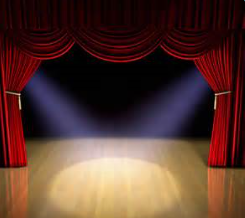 Think about the book you read yesterday,
 look for the characters and what they 
are saying. Think about how they might act out the play.
Day 3 –  What is a play?
In your home learning book write down the 
different things that tell us a book is a play.

1. 
2.
Day 4
Day 4 – Writing a play.
To write a play you first need to decide on 3 things:

1. What is your play about (this means what is your story going to be about)?

2. Where is my play going to be set (this is called the setting).

3. How many characters are going to be in my play and who are they?
Day 4 –Writing a play.I do:I am going to think of the 3 things I need to decide before I write my play.1. My play (story) is going to be about visiting a magical garden and the people and animals that live there. We are going to have a lot of fun playing games like tig and eating a picnic.
Day 4 –Writing a play.
2. My play is going to take place in a magical
 garden. It is a very pretty and colourful place that
 has a waterfall and a lot of trees and flowers.

3. My characters are going to be me, my best 
friend, a rabbit, a cat and a fairy.
Day 4 –Writing a play.
Your turn:

Think about the play (story) you want to write.
In your home learning books write down the 3
things you need to think of first.
Day 4 –Writing a play.
What is your play (story) going to be about?

 Where is it going to take place? (Setting).

 Who are the characters going to be? (Make a list).
Day 5
Day 5 – Writing a play.
.
Now it is time to write a play.

Start with your first character and write what you want them to say.
Then add your next character so they are talking to each other. 

My turn:


Cat:   What a beautiful garden, I wonder if it has magic in it?

Dog:   I think it might be magical because I saw a fairy fly past.

Fairy:  Welcome to my garden, I hope you like the pretty, colourful flowers

I have planted?  Do you want to play tig with me?
Day 5 – Writing a play.
I am going to get some friends to help read out my play.

One of us will be the cat.
One of us will be the dog.
One of us will be the fairy.

We will practice acting out the story and saying the words.
Day 5 – Writing a play.
Your turn:

Choose a character to speak first. Write their 
name and what they are going to say.

Next choose another character and what they are
going to say. Write this down and keep going 
until your have written your full play.

(Remember to write in your home learning book).